Estamos realizando el mantenimiento vial de la Calle XX entre 
Carreras XX y XX
Volante: 1 Fecha: XXXX  Localidades: xxxxxx  Contrato:  xxxx de xxxx
Volante: 1 Fecha: XXXX   Localidad:
Señor (a)(es)
XXXXXXXXXXXXXXXX
XXXXXXXXXXXXXXX
Ref: Reunión Extraordinaria
El Instituto de Desarrollo Urbano, a través del contratista xxxxxx, encargado del proyecto, le invita (n) a la Reunión Extraordinaria de Mantenimiento, en donde aclararemos temas importantes sobre las actividades que ejecutan, y que beneficiarán  a los habitantes del (sur-norte-oriente-occidente) de la ciudad. 
Si desea solicitar más información sobre el proyecto, comuníquese con nuestro Punto IDU.
Insertar imagen de la obra. NO distorsionarla.
Eliminar el recuadro posteriormente
Escriba  la fecha de la reunión
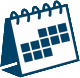 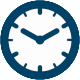 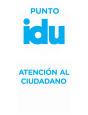 Escriba  la hora de la reunión
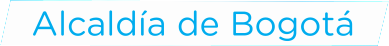 Dirección 
Horario
Teléfono: 
Correo:
Escriba  el lugar de la  reunión
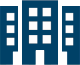 Mayor información sobre  el proyecto:
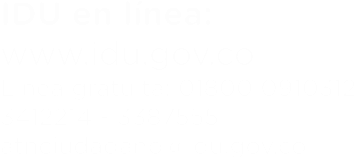